Портрет -  это самостоятельный жанр, целью которого является отражение визуальных характеристик модели.
Виды портретов
Парадный
Социальный
Психологический
Камерный
Индивидуальный, двойной, групповой.
Художники – портретисты - художники, посвятившие себя писанию портретов.
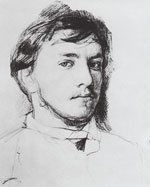 Валентин Серов 1865-1911 гг.
Девочка с персиками 1887 г.
Мика Морозов, 1901
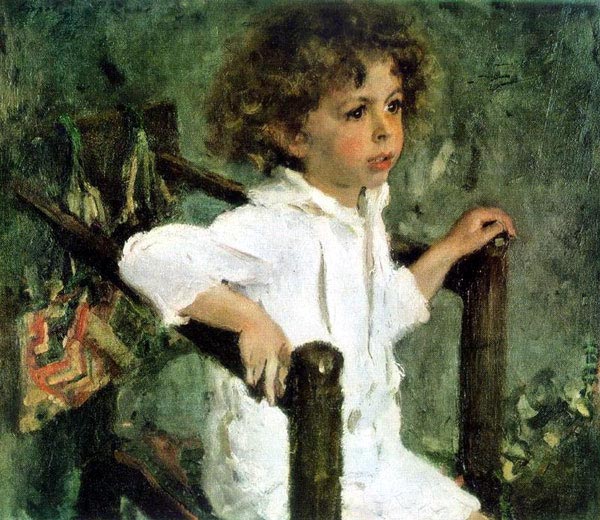 Портрет Николая II1900,
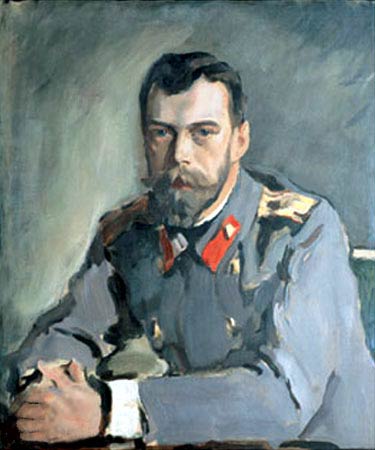 Портрет И.А.Морозова. 1910
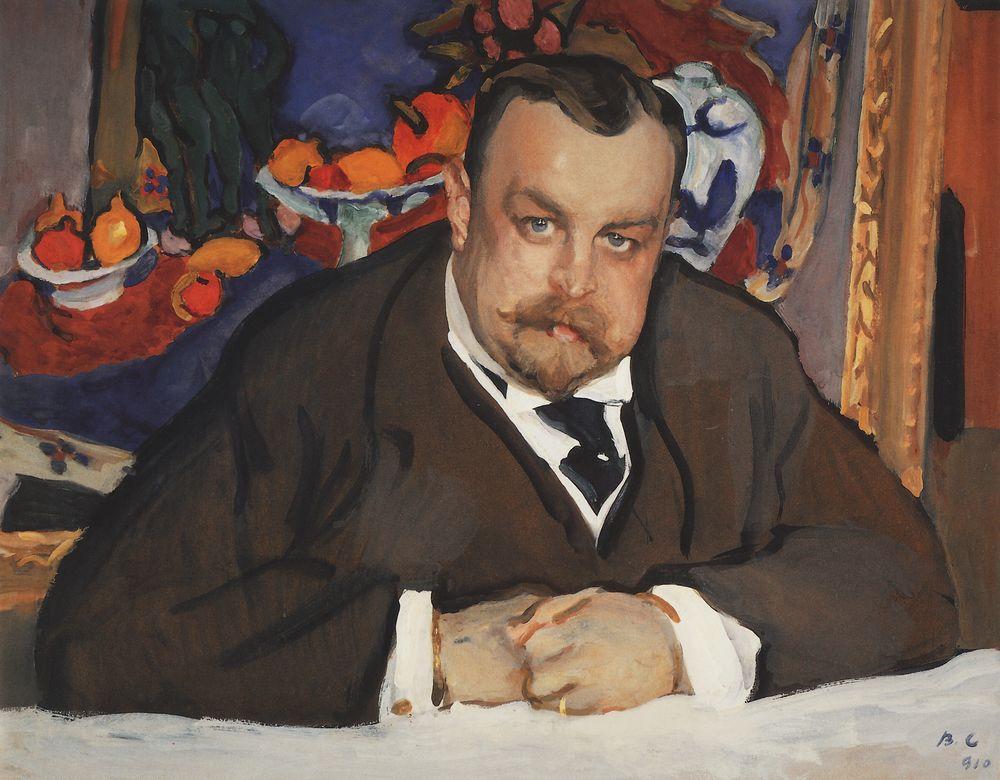 ПортретСофьи Боткиной, 1899
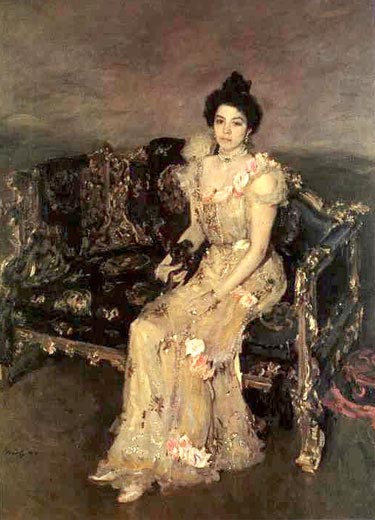 Михаил Врубель 1856-1910 гг.
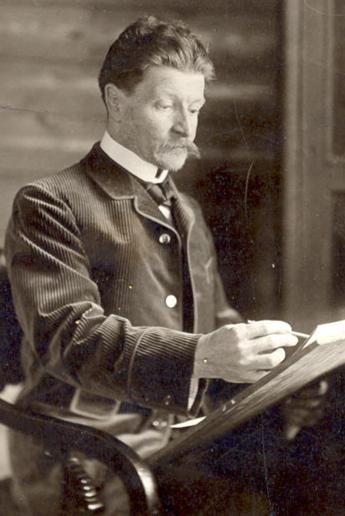 Царевна-Лебедь. 1900 г.
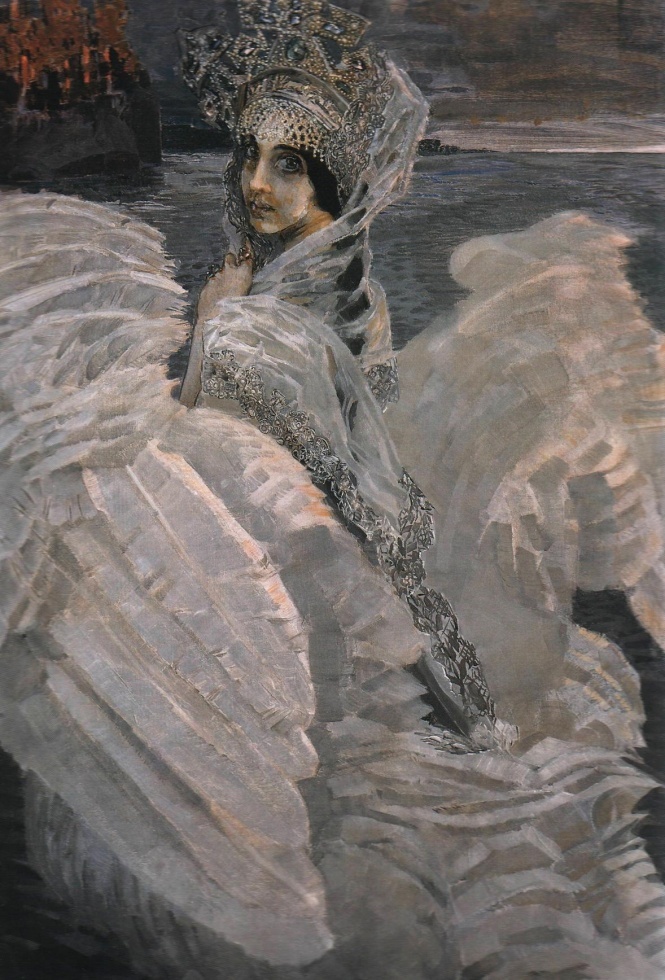 Демон сидящий, 1890. Эскиз
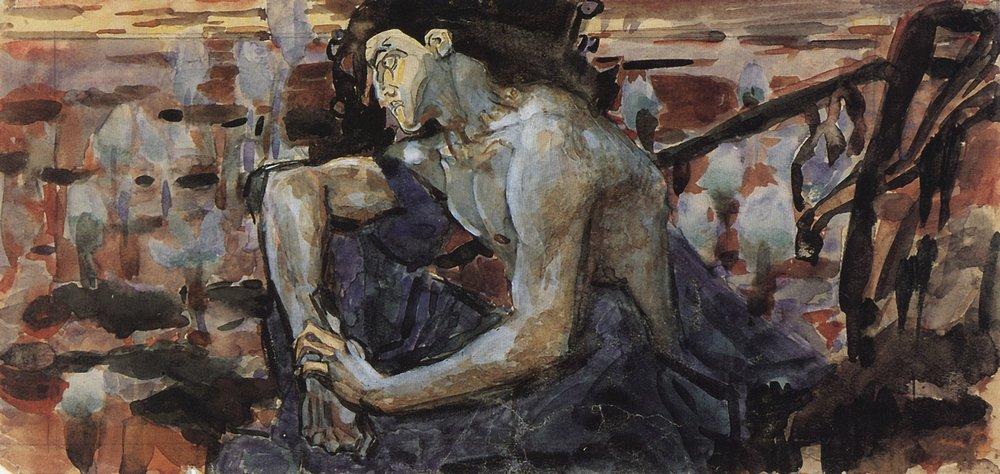 Савва Мамонтов. 1897 г.
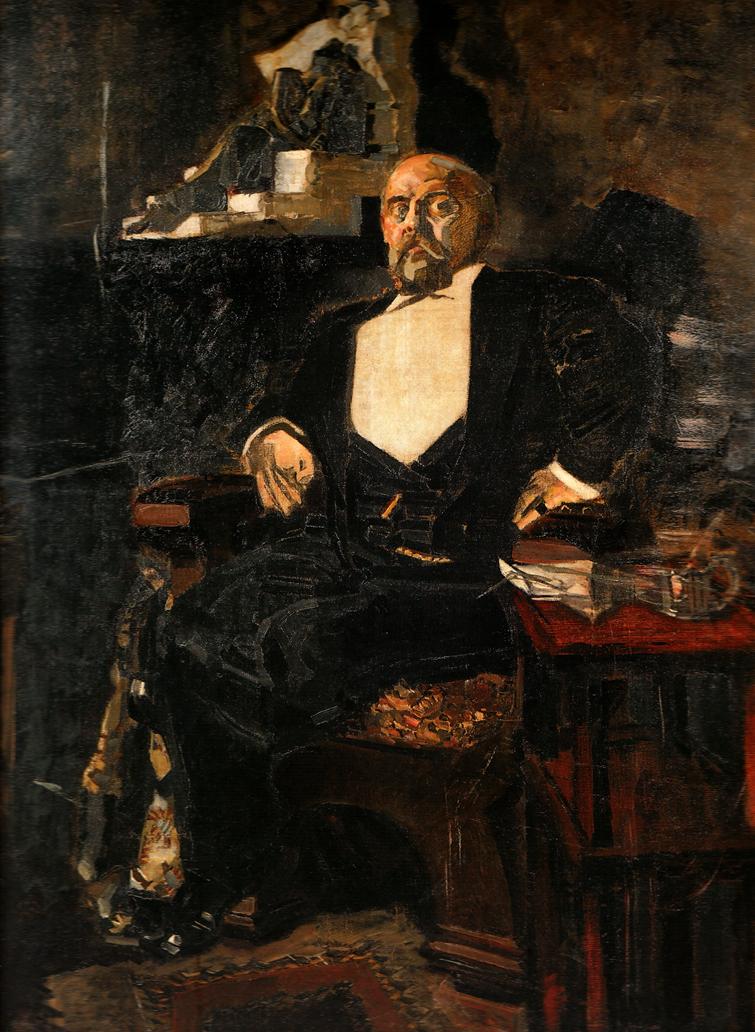 Дама в лиловом, 1904
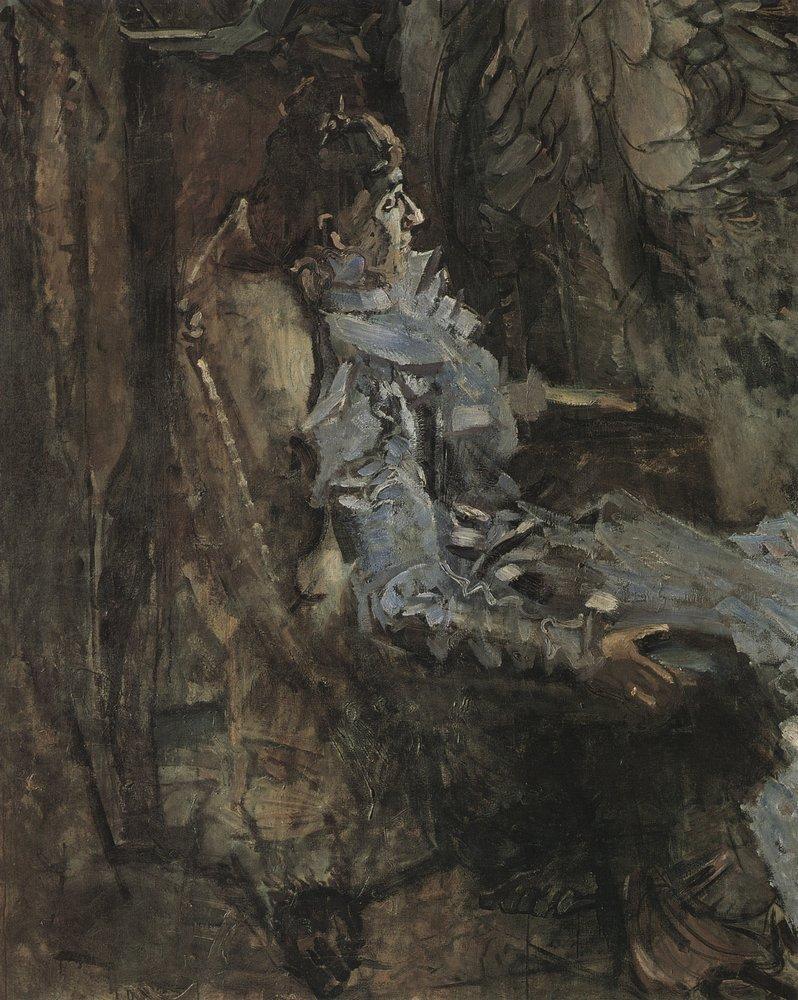 Гульфайрус Исмаилова. 1929 —2013
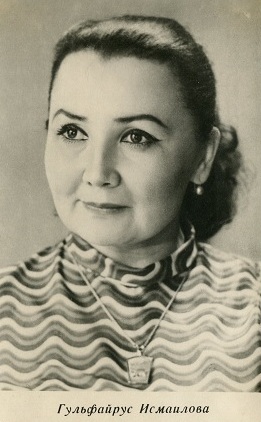 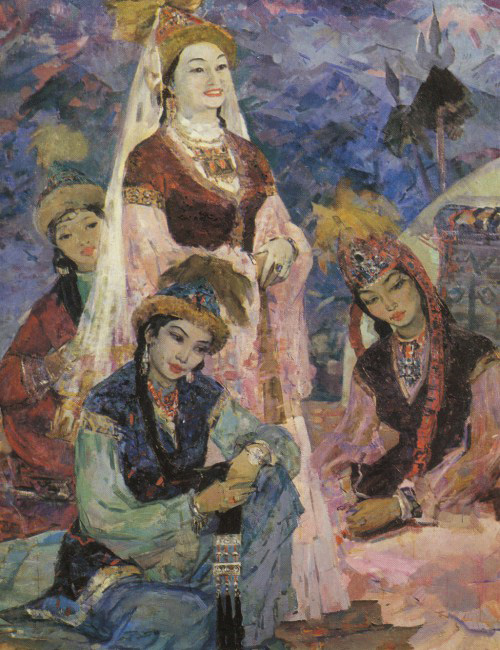 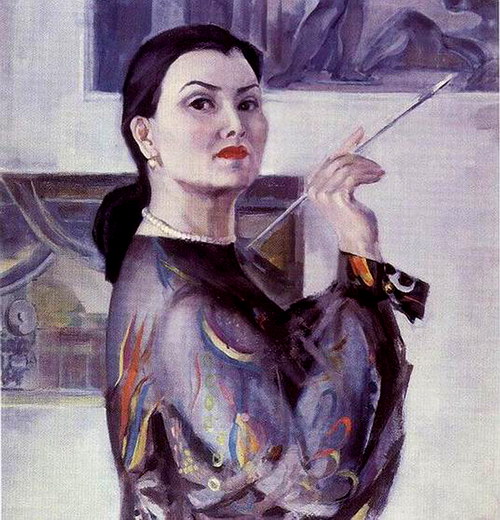 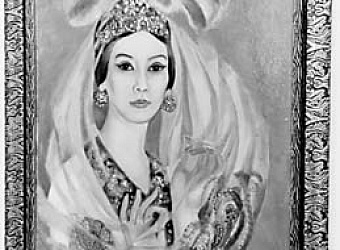 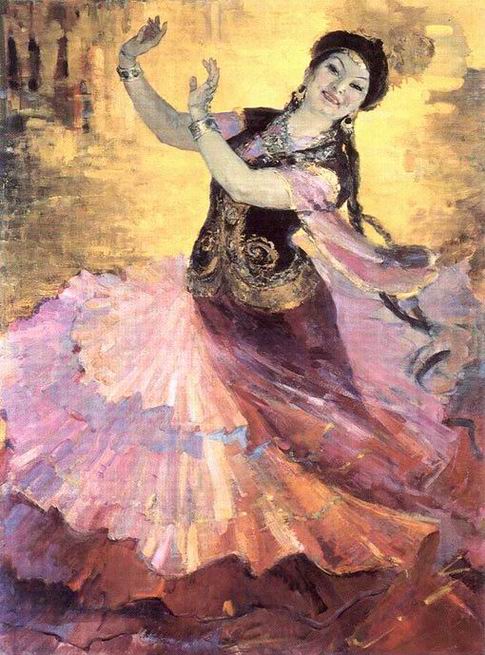 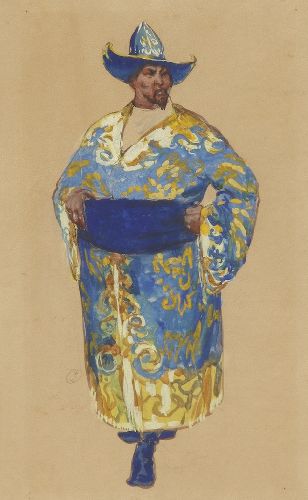